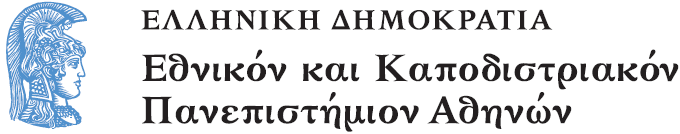 Ιστορία νεότερων Μαθηματικών
Ενότητα 3: Η Άλγεβρα της Αναγέννησης

Παπασταυρίδης Σταύρος
Σχολή Θετικών Επιστημών
Τμήμα Μαθηματικών
Περιγραφή Ενότητας
Ιταλοί Αβακιστές. Αλγεβρικός Συμβολισμός. Άλγεβρα στην Γαλλία, Γερμανία, Αγγλία. Εξισώσεις τρίτου και τετάρτου βαθμού. Μιγαδικοί αριθμοί. Εξισώσεις τετάρτου βαθμού και συμμετρίες.
Περιεχόμενα Υποενότητας
Συνοπτικά η επίλυση εξίσωσης τρίτου βαθμού
Gerolamo Cardano, Ars Magna
Solution of equation degree 3 in Ars Magna
«Σύγχρονη» διαχείριση εξισώσεων βαθμού 3Σ. Γ. Παπασταυρίδης, Εισαγωγή στην σύγχρονη Άλγεβρα και τις εφαρμογές της, Τόμος Β
Η Άλγεβρα της Αναγέννησης
Επίλυση εξίσωσης τρίτου βαθμού
The solution of the cubic equation (synopsis) (1/8)
The solution of the cubic equation (synopsis) (2/8)
The solution of the cubic equation (synopsis) (3/8)
The solution of the cubic equation (synopsis) (4/8)
The solution of the cubic equation (synopsis) (5/8)
The solution of the cubic equation (synopsis) (6/8)
The solution of the cubic equation (synopsis) (7/8)
The solution of the cubic equation (synopsis) (8/8)
Gerolamo Cardano (1/5)
Gerolamo Cardano (1501–1576)
Cardano was trained as a physician, but was denied admission to the Milan College of Physicians because of his illegitimate birth. For several years, therefore, he practiced medicine in a small town near Padua, returning to Milan in 1533, where he treated occasional private patients as well as lectured in mathematics and wrote a textbook on arithmetic.
Finally, he convinced the College of Physicians to change its mind. Cardano soon became the most prominent physician in Milan and in great demand throughout Europe. His most important patient was probably John Hamilton, the Archbishop of Scotland, who in 1551 requested Cardano’s services to help him overcome steadily worsening attacks of asthma.
Gerolamo Cardano (2/5)
Cardano, after spending a month observing the archbishop’s symptoms and habits, decided he had a severe allergy to the feathers in the bed he slept in.
Thus, Cardano recommended that the bedding be changed to silk and the pillow to linen. The archbishop’s health improved immediately, and he remained extremely grateful to Cardano for the rest of his life, offering money and other assistance whenever Cardano might need it.
Cardano was not so successful in his attempt to cast a horoscope for the young king Edward VI on his return from Scotland through England. He predicted a long life, but unfortunately, the sixteen-year-old king died shortly thereafter.
Gerolamo Cardano and the Ars Magna
Cardano’s own life was filled with many tragedies, including the death of his wife in 1546 and the execution of his son for the murder of his own wife in 1560. The final blow came in 1570 when he was brought before the Inquisition on a charge of heresy. Fortunately, the sentence was relatively lenient. Cardano spent his last few years in Rome, where he wrote his autobiography De Propria Vita.
Gerolamo Cardano (3/5)
Συνεχίζουμε την ιστορία της λύσης
Cardano kept his promise not to publish Tartaglia’s result in his arithmetic book, which soon appeared. In fact, he sent Tartaglia a copy off the press to show his good faith.
Cardano then began to work on the problem himself, probably assisted by his servant and student, Lodovico Ferrari (1522–1565). Over the next several years, he worked out the solutions and their justifications to all of the various cases of the cubic.
Ferrari managed to solve the fourth-degree equation as well. Meanwhile, Tartaglia still had not published anything on the cubic. Cardano did not want to break his solemn oath, but he was eager that the solutions should be made available.
Gerolamo Cardano (4/5)
Acting on rumors of the original discovery by del Ferro, he and Ferrari journeyed to Bologna and called on della Nave.
The latter graciously gave the two permission to inspect del Ferro’s papers, and they were able to verify that del Ferro had discovered the solution first.
Cardano no longer felt an obligation to Tartaglia. After all, he would not be publishing Tartaglia’s solution, but one discovered some 20 years earlier by a man now deceased.
Gerolamo Cardano (5/5)
So in 1545 Cardano published his most important mathematicalwork, the Ars magna, sive de regulis algebraicis (The Great Art, or On the Rules of Algebra), chiefly devoted to the solution of cubic and quartic equations (Fig. 12.4).
Tartaglia, of course, was furious when Cardano’s work appeared. He felt he had been cheated of the rewards of his labor, even though Cardano did mention that Tartaglia was one of the original discoverers of the method. Tartaglia’s protests availed him nothing.
In an attempt to recoup his prestige, he had another public contest, this time with Ferrari, but was defeated. To this day, the formula providing the solution to the cubic equation is known as Cardano’s formula.
Ars Magna
Ars Magna, εξώφυλλο
Εικόνα 1.
Ars Magna, επικεφαλίδα
THE GREAT ART‘ or The Rules of Algebra by Girolamo Cardano
Outstanding Mathematician, Philosopher and Physician
In One Book, Being the Tenth in Order of the Whole Work on Arithmetic Which is called the Perfect Work
Ars Magna, tr. Witmer, p. 1
In this book, learned reader, you have the rules of algebra (in Italian, the rules of the coss ). It is so replete with new discoveries and demonstrations by the author - more than seventy of them - that its forerunners [are] of little account or, in the vernacular, are washed out. It unties the knot not only where one term is equal to another or two to one but also where two are equal to two or three to one.
It is a pleasure, therefore, to publish this book separately so that, this most abstruse and unsurpassed treasury of the entire [subject of] arithmetic being brought to light and, as in a theater, exposed 4 to the sight of all, its readers may be encouraged and will all the more readily embrace and with the less aversion study thoroughly the remaining books of the Perfect Work which will be published volume by volume.
Ars Magna, αφιέρωση (1/2)
Ars Magna, αφιέρωση (2/2)
Ars Magna, tr. Witmer, p. 2
I have considered nothing so deeply, learned Andreas, as the names of those who, by their writings, deserve to be commended to posterity. I have especially asked whether they combine liberal learning with erudition. Hence, since I know that you have a far from mediocre knowledge not only of Hebrew, Greek, and Latin letters but also of mathematics and since, moreover, [you are] the most humane man I have ever encountered, it seemed to me that this, my book, could be better dedicated to no one than you by whom it may be corrected (if my pen has gone further than the power of my mind), read with pleasure, understood, and, indeed, recommended authoritatively. …
…Farewell. Pavia, the 5th of the Ides of January, 1545.
Ars Magna, Osiander (1/4)
Andreas Osiander (19 December 1498 – 17 October 1552) was a German Lutheran theologian.
De revolutionibus orbium coelestium (On the Revolutions of the Heavenly Spheres) is the seminal work on the heliocentric theory of the Renaissance astronomer Nicolaus Copernicus (1473–1543). The book, first printed in 1543 in Nuremberg, Holy Roman Empire, offered an alternative model of the universe to Ptolemy's geocentric system, which had been widely accepted since ancient times.
Ars Magna, Osiander (2/4)
Rheticus left Nürnberg to take up his post as professor in Leipzig. The Lutheran preacher Andreas Osiander had taken over the task of supervising the printing and publication. In an effort to reduce the controversial impact of the book, Osiander added his own unsigned letter (titled Ad lectorem de hypothesibu huius operis) printed in front of Copernicus' preface which was a dedicatory letter to Pope Paul III and which kept the title "Praefatio authoris" (to acknowledge that the unsigned letter was not by the book's author).  
Osiander's letter stated that Copernius' system was mathematics intended to aid computation and not an attempt to declare literal truth:
Ars Magna, Osiander (3/4)
it is the duty of an astronomer to compose the history of the celestial motions through careful and expert study.
Then he must conceive and devise the causes of these motions or hypotheses about them. Since he cannot in any way attain to the true causes, he will adopt whatever suppositions enable the motions to be computed correctly ...
The present author has performed both these duties excellently. For these hypotheses need not be true nor even probable. On the contrary, if they provide a calculus consistent with the observations, that alone is enough ... 
For this art, it is quite clear, is completely and absolutely ignorant of the causes of the apparent [movement of the heavens]. And if any causes are devised by the imagination, as indeed very many are, they are not put forward to convince anyone that they are true, but merely to provide a reliable basis for computation.
Ars Magna, Osiander (4/4)
However, since different hypotheses are sometimes offered for one and the same ... the astronomer will take as his first choice that hypothesis which is the easiest to grasp.
The philosopher will perhaps rather seek the semblance of the truth. But neither of them will understand or state anything certain, unless it has been divinely revealed to him ...
Let no one expect anything certain from astronomy, which cannot furnish it, lest he accept as the truth ideas conceived for another purpose, and depart this study a greater fool than when he entered.
Ars Magna. Preface, Ore.
Ars Magna, tr. Witmer, p. vii, Preface by  Oystein Ore, New Haven, Connecticut,  July, 1968
It has often been pointed out that three of the greatest masterpieces of science created during the Rinascimento appeared in print almost simultaneously: Copernicus, De Revolutionibus Orbium Coelestium (1543) ; Vesalius, De Fabrica Humani Corporis (1543), and finally Girolamo Cardano, Artis Magnae Sive de Regulis Algebraicis (1545).
σχολιασμός του φιλοσοφικού ζητήματος: saving the phenomena, σώζειν τα φαινόμενα
Ars Magna, Archimedes translation
http://www.historyofinformation.com/expanded.php?id=328, Survival of the Works of Archimedes.
The key event, however, in the further spread of Archimedes was the aforementioned editio princeps of the Greek text with the accompanying Latin translation of James of Cremona at Basel in 1544 …" Clagett, op. cit., 228-229).
Ars Magna, Commandino
Frederico Commandino,  (1506 - 1575 )
It would appear that Commandino was never that enthusiastic about being a medical advisor. His true love was the study of the mathematical classics and he had the mathematical knowledge, as well as language skills, to edit and to translate these books.
Already when he lived in Rome he had begun the task of editing Ptolemy's Planisphere and from that point on he spent the rest of his life publishing translations (mostly Greek into Latin), with commentaries, of the classic texts of Archimedes, Ptolemy, Euclid, Aristarchus, Pappus, Apollonius, Eutocius, Heron and Serenus. His first published work was an edition of Archimedes, dedicated to his patron Cardinal Farnese, which he published in 1558.
Ars Magna, Chapter I
Chapter I, On Double Solutions in Certain Types of Cases
This art originated with Mahomet the son of Moses the Arab. Leonardo of Pisa is a trustworthy source for this statement.  There remain, moreover, four propositions of his with their demonstrations, which we will ascribe to him in their proper places.  After a long time, three derivative propositions were added to these.
They are of uncertain authorship, though they were placed with the principal ones by Luca Paccioli.  I have also seen another three, likewise derived from the first, which were discovered by some unknown person. Notwithstanding the latter are much less well known than the others, they are really more useful, since they deal with the solution of [equations containing] a cube, a constant, and the cube of a square.
Abū ‘Abdallāh Muḥammad ibn Mūsā al-Khwārizmī, (780 – c. 850)
Ars Magna, κεντρική ιδέα μιας λύσης σημερινής Λυκειακής φιλοσοφίας
Ars Magna, κεντρική ιδέα μιας λύσης σημερινής  Λυκειακής φιλοσοφίας. Διδακτικός σχολιασμός
Σημασία της συμβολικής Άλβεβρας
Περιεχόμενα του Ars Magna, trl. Witmer, p. 3
Περιεχόμενα του Ars Magna, trl. Witmer, p. 4
Ars Magna Ch. 11
Ars Magna, Epilogue
Written in five years, may it last as many thousands (omit 1570 and 1663) the end of the great art on the rules of algebra by Girolamo Cardano 
Printed in Nurnberg by Joh. Petreius in the year 1545.
Solution equation degree 3 in Ars Magna
Ars Magna, trl. T. Richard Witmer, p. 96 (1/3)
Ars Magna, trl. T. Richard Witmer, p. 96 (2/3)
Ars Magna, trl. T. Richard Witmer, p. 96 (3/3)
Ars Magna, trl. T. Richard Witmer, p. 97 (1/2)
Ars Magna, trl. T. Richard Witmer, p. 97 (2/2)
Γιατί δεν απέδειξε ότι το 2 είναι ρίζα?
Μία πραγματική δυο μιγαδικές ρίζες
Euler, Elements of Algebra, Ch. 7, art. 744 (1/2)
Euler, Elements of Algebra, Ch. 7, art. 744 (2/2)
«Σύγχρονη» διαχείριση εξισώσεων βαθμού 3Σ. Γ. Παπασταυρίδης, Εισαγωγή στην σύγχρονη Άλγεβρα και τις εφαρμογές της, Τόμος Β
Εισαγωγή στην σύγχρονη Άλγεβρα και τις εφαρμογές της, Τόμος β, σελ. 85
«Σύγχρονη» διαχείριση εξισώσεων βαθμού 3 (1/4)
«Σύγχρονη» διαχείριση εξισώσεων βαθμού 3 (2/4)
«Σύγχρονη» διαχείριση εξισώσεων βαθμού 3, σελ. 86
«Σύγχρονη» διαχείριση εξισώσεων βαθμού 3 (3/4)
«Το σύμβολο -3Δ», το ορθόν είναι η ρίζα του
«Σύγχρονη» διαχείριση εξισώσεων βαθμού 3, σελ. 87
«Σύγχρονη» διαχείριση εξισώσεων βαθμού 3, τύποι των ριζών
«Σύγχρονη» διαχείριση εξισώσεων βαθμού 3 (4/4)
«Σύγχρονη» διαχείριση εξισώσεων βαθμού 3, σελ. 88
«Σύγχρονη» διαχείριση εξισώσεων βαθμού 3, σχολιασμός (1/2)
«Σύγχρονη» διαχείριση εξισώσεων βαθμού 3, σχολιασμός (2/2)
«Σύγχρονη» διαχείριση εξισώσεων βαθμού 3, σελ. 89
Υπενθύμιση:«Το σύμβολο -3Δ», το ορθόν είναι η ρίζα του
Υπενθύμιση
Υπενθύμιση: «Σύγχρονη» διαχείριση εξισώσεων βαθμού 3, σελ. 89
Παράδειγμα και λύση (1/4)
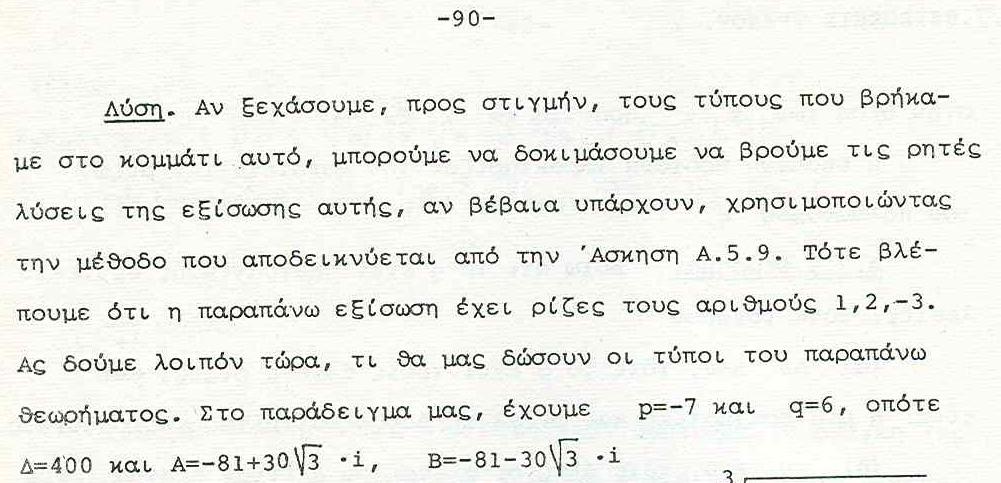 Παράδειγμα και λύση (2/4)
Παράδειγμα και λύση (3/4)
Παράδειγμα και λύση (4/4)
«Σύγχρονη» διαχείριση εξισώσεων βαθμού 3, σελ. 91 (1/3)
«Σύγχρονη» διαχείριση εξισώσεων βαθμού 3, σελ. 91 (2/3)
«Σύγχρονη» διαχείριση εξισώσεων βαθμού 3, σελ. 91 (3/3)
«Σύγχρονη» διαχείριση εξισώσεων βαθμού 3, σελ. 92 (1/3)
«Σύγχρονη» διαχείριση εξισώσεων βαθμού 3, σελ. 92 (2/3)
«Σύγχρονη» διαχείριση εξισώσεων βαθμού 3, σελ. 92 (3/3)
«Σύγχρονη» διαχείριση εξισώσεων βαθμού 3, σελ. 93 (1/2)
«Σύγχρονη» διαχείριση εξισώσεων βαθμού 3, σελ. 93 (2/2)
«Σύγχρονη» διαχείριση εξισώσεων βαθμού 3, σελ. 94 (1/2)
«Σύγχρονη» διαχείριση εξισώσεων βαθμού 3, σελ. 94 (2/2)
Τέλος Υποενότητας
Επίλυση εξίσωσης τρίτου βαθμού
Χρηματοδότηση
Το παρόν εκπαιδευτικό υλικό έχει αναπτυχθεί στo πλαίσιo του εκπαιδευτικού έργου του διδάσκοντα.
Το έργο «Ανοικτά Ακαδημαϊκά Μαθήματα στο Πανεπιστήμιο Αθηνών» έχει χρηματοδοτήσει μόνο την αναδιαμόρφωση του εκπαιδευτικού υλικού. 
Το έργο υλοποιείται στο πλαίσιο του Επιχειρησιακού Προγράμματος «Εκπαίδευση και Δια Βίου Μάθηση» και συγχρηματοδοτείται από την Ευρωπαϊκή Ένωση (Ευρωπαϊκό Κοινωνικό Ταμείο) και από εθνικούς πόρους.
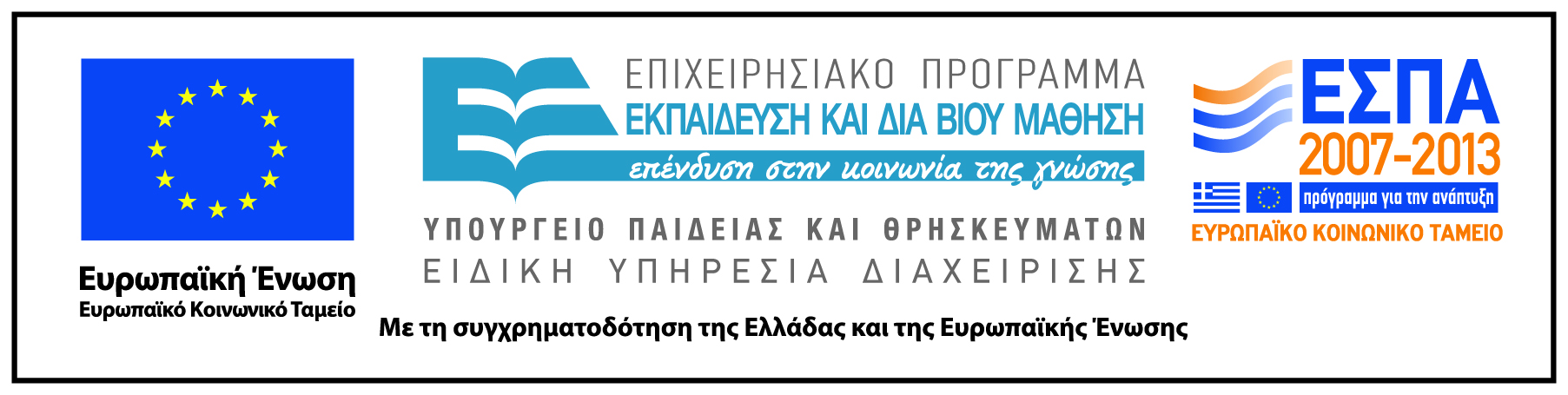 Σημειώματα
Σημείωμα Ιστορικού Εκδόσεων Έργου
Το παρόν έργο αποτελεί την έκδοση 1.0.
Σημείωμα Αναφοράς
Copyright Εθνικόν και Καποδιστριακόν Πανεπιστήμιον Αθηνών, Παπασταυρίδης Σταύρος. «Ιστορία Νεότερων Μαθηματικών, Η Άλγεβρα της Αναγέννησης». Έκδοση: 1.0. Αθήνα 2015. Διαθέσιμο από τη δικτυακή διεύθυνση: http://opencourses.uoa.gr/courses/MATH113/.
Σημείωμα Αδειοδότησης
Το παρόν υλικό διατίθεται με τους όρους της άδειας χρήσης Creative Commons Αναφορά, Μη Εμπορική Χρήση Παρόμοια Διανομή 4.0 [1] ή μεταγενέστερη, Διεθνής Έκδοση.   Εξαιρούνται τα αυτοτελή έργα τρίτων π.χ. φωτογραφίες, διαγράμματα κ.λ.π.,  τα οποία εμπεριέχονται σε αυτό και τα οποία αναφέρονται μαζί με τους όρους χρήσης τους στο «Σημείωμα Χρήσης Έργων Τρίτων».
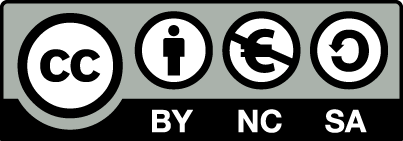 [1] http://creativecommons.org/licenses/by-nc-sa/4.0/ 

Ως Μη Εμπορική ορίζεται η χρήση:
που δεν περιλαμβάνει άμεσο ή έμμεσο οικονομικό όφελος από την χρήση του έργου, για το διανομέα του έργου και αδειοδόχο
που δεν περιλαμβάνει οικονομική συναλλαγή ως προϋπόθεση για τη χρήση ή πρόσβαση στο έργο
που δεν προσπορίζει στο διανομέα του έργου και αδειοδόχο έμμεσο οικονομικό όφελος (π.χ. διαφημίσεις) από την προβολή του έργου σε διαδικτυακό τόπο

Ο δικαιούχος μπορεί να παρέχει στον αδειοδόχο ξεχωριστή άδεια να χρησιμοποιεί το έργο για εμπορική χρήση, εφόσον αυτό του ζητηθεί.
Διατήρηση Σημειωμάτων
Οποιαδήποτε αναπαραγωγή ή διασκευή του υλικού θα πρέπει να συμπεριλαμβάνει:
το Σημείωμα Αναφοράς
το Σημείωμα Αδειοδότησης
τη δήλωση Διατήρησης Σημειωμάτων
το Σημείωμα Χρήσης Έργων Τρίτων (εφόσον υπάρχει)
μαζί με τους συνοδευόμενους υπερσυνδέσμους.
Σημείωμα Χρήσης Έργων Τρίτων
Το Έργο αυτό κάνει χρήση των ακόλουθων έργων:
Εικόνες/Σχήματα/Διαγράμματα/Φωτογραφίες
Εικόνα 1: "ArsMagna" by JCSantos. Licensed under Public Domain via Wikimedia Commons. https://commons.wikimedia.org/wiki/File:ArsMagna.jpg#/media/File:ArsMagna.jpg